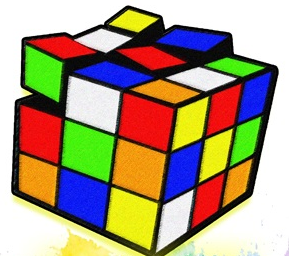 «СОБИРАЕМСЯ У НАС»
волонтёрский отряд
муниципального учреждения «Молодёжный центр «Паритет» Кировского района Волгограда
Основныенаправлениядеятельностиволонтёрскогоотряда:
* сохранение исторической памяти (встречи с участниками исторических событий Кировского района, города Волгограда, уход и благоустройство памятников и стел имеющих культурную и историческую значимость, участие в мероприятиях патриотической направленности);

* работа с детьми с ограниченным возможностями здоровья (работа по их социализации, проведение культурно-досуговых мероприятий, обучение азам анимации и создания мультфильмов);
* организация спортивно-досуговой деятельности (участие в соревнованиях и первенствах);* организация культурно-досуговой деятельности (участие в проведении концертов, массовых акциях, мероприятиях районного и городского уровней);*  * экология (посадка деревьев, мероприятия по раздельному сбору мусора, установка энергосберегающих ламп, информационная и разъяснительная работа);
* помощь социально незащищённым слоям общества (ветераны, инвалиды, пенсионеры); 

* участие в социализации подростков и молодёжи, состоящих на учёте в комиссии по делам несовершеннолетних при администрации Кировского района Волгограда;

* зоозащита (участие в мероприятиях по защите и ухаживанию животных).
Одни из основных мероприятий проводимых волонтёрским отрядом на постоянной основе:* субботники* участие в голосовании по благоустройству объектов горсреды в Волгограде;* «Сохраним природу вместе»* «Безопасность на дороге»* «Путь к успеху»* «Я выбираю спорт»* «ФитнесМАМА»* «Волонтёры – детям»
Информация о команде:

Руководитель – Курышев О.О.

Помощники:
Заместитель руководителя - Бондаренко Б.Б.
Специалисты по работе с молодёжью – Заверуха Е.В., Фомиченко С.А., Макарова В.В., Пескова Н.И., Сарана Т.Н., Пигулевская Т.А., Тучкова С.А., Виннер Д.В., Скляр С.В., Клещина А.С.